SURGERY VERSUS IVF FOR ENDOMETRİOSİS
Assoc.Prof.Semra KAYATAŞ ESER, M.D.
Zeynep Kamil Women and Children’ Health Training and Research Hospital
Endometriosis and Infertility
Fertil  population:2-10% of women have endometriosis
Subfertile population:30-50% of women have  endometriosis 
17-44% of women with endometriosis  have endometrioma
Fecundity rate:
Normal Couples: %15-20
Endometriosis:% 2-10
						        (ASRM,2004)
Endometriosis and Infertility,Pathophysiology
Pelvic anatomy distorsion
Inflammatory and oxidative damage
Impaired endometrial receptivity, implantation
Ovulatory dysfunction
Endocrine disorders
Decreased oocyte and embryo quality
Tubal motility dysfunction
                                                                                         H
Hamdan et al, 2015
Treatment Modalities
Medical treatment
   Surgical   treatment
   Expectant management(natural conception)
   Ovulation induction with IUI
   Assisted Reproductive  Technology
Stage 1 - 2 EndometriosisSurgical Treatment
Laparoscopic  treatment of stage 1-2  endometriosis
 increases live birth and ongoing pregnancies
Study from Canadian (ENDOCAN)
     Canadian(ENDOCAN)Multicenter
N=172 laparoscopic surgery
N=169 diagnostic laparoscopic
PR: %29 in LS GR & %17 CONTROL
Significant
                               (Marcoux et al., 1997)

   Study from Italy 
Multicenter
N=54 laparoscopic surgery
N=47 diagnostic laparoscopic
LBR: %20 & %22
Not significant 
                                           (Parazzini et al., 1999)
           
 Duffy JM,et al.  Cochrane Database Syst Rev 2014
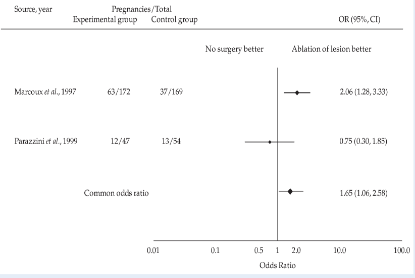 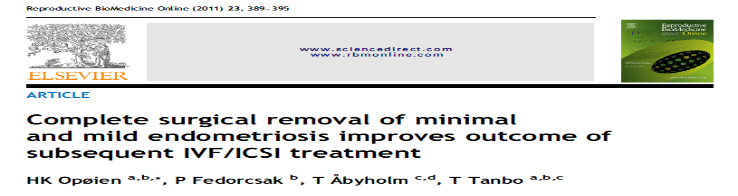 LBR is higher in complete diathermy group
ESHRE guideline: management of women with endometriosis
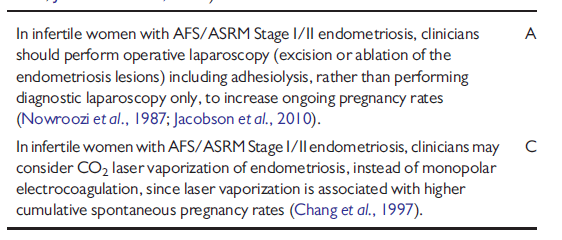 Human Reproduction,Vol.29, No.3 pp.400-412,2014
Stage 1 - 2 EndometriosisART  Treatment
Wait 3-6-12 months for natural conception, then 3-4 cycles OI-IUI, then ART
Wait 3-6-12 months for natural conception, then ART
3-4 cycles OI-IUI, then ART
Direct ART
            Decide according to age and other prognostic factor
[Speaker Notes: In younger women (under age 35 years) with stage I/II endometriosis-associated infertility, expectant management or SO/IUI can be considered as first-line therapy. 
For women 35 years of age or older, more aggressive treatment, such as SO/IUI or IVF may be considered.]
Stage 3-4 Endometriosis
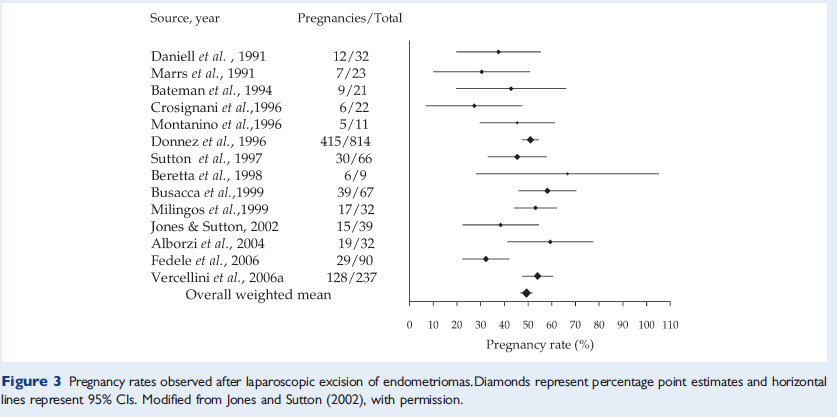 No RCT, meta-analysis
Following Laparoscopic surgery PR :%50 (%30-67)
Vercellini et al., 2009
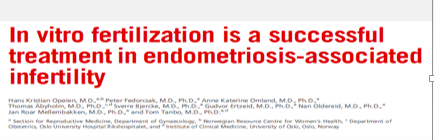 Stage does not have any impact
Endometrioma decreases ART success
Pregnancy and ongoing pregnancy rates are higher in group without endometrioma whereas total gonadotropin dose was  higher in group with endometrioma
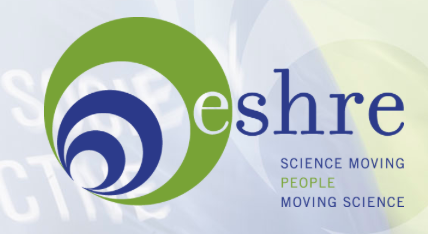 2005
4cm endometrioma                    SURGERY 
           Increased spontaneous pregnancy
           Increased response to COH
           Easier OPU
           Decreased pelvic infection risk
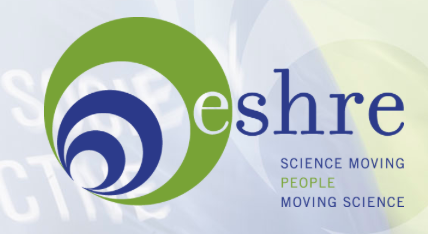 2013
> 3 cm endometrioma 
With concomittant pelvic pain                       surgery
          Increased spontaneous pregnancy
          Increased response to COH
         Easier OPU
         Decreased pelvic infection risk
Disadvantages to perform surgery
Decreased ovarain reserve
               Serum AMH descreases
                Decreased AFC 
                                      Raffi et al., 2012; Somigliana et al., 2012 Goodman 2016                                        
 Decreased spontanous ovulation following surgery
                                Loh et al., 1999; Candiani et al., 2005; Horikawa et al., 2008
Decreased response to COH
                                Gupta  et al.,2006; Somigliana et al., 2011
Effect of surgery on ovarian reserve in women with endometriomas, endometriosis and controls
At baseline, patients with endometriomas had significantly lower anti-Mu¨ llerian hormone values compared with women without endometriosis. Surgical excision of endometriomas appears to have temporary detrimental effects on ovarian reserve
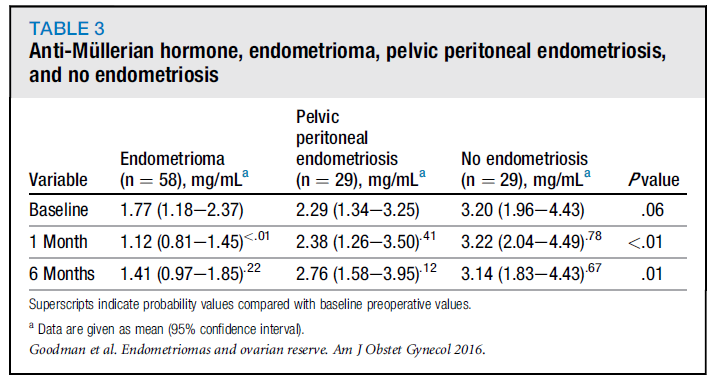 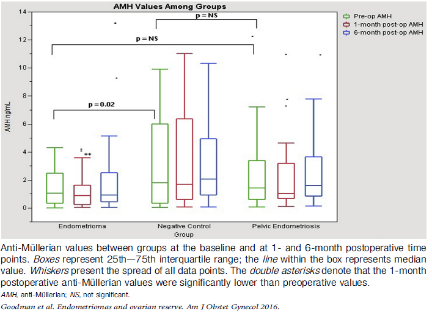 Goodman L, AJOG2016
The post-operative decline in serum anti-Müllerian hormone correlates with the bilaterality and severity of endometriosis
The decrease in ovarian reserve should be taken into account in patients indicated for cystectomy for bilateral endometriomas or unilateral endometrioma with high rASRM scores
Hirokawa, Hum Reprod, 2011
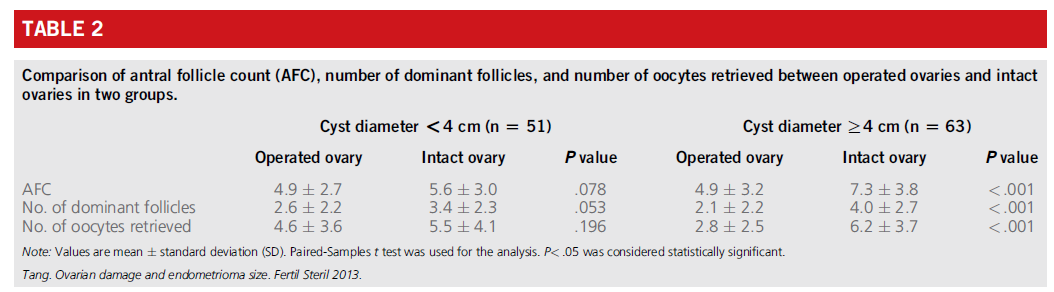 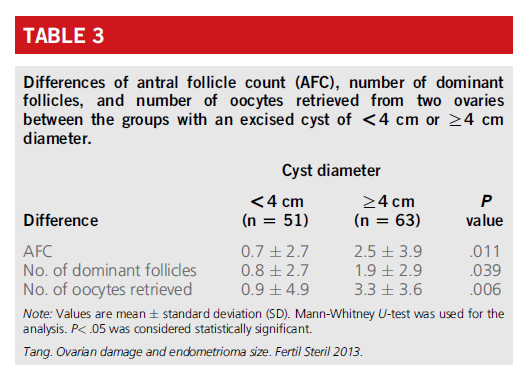 Yan Tang Fertil Steril 2013
Surgery for recurrent endometriomas is associated with evidence of a higher loss of ovarian tissue and is more harmful to the ovarian reserve evaluated by AFC and ovarian volume, if compared with endometriomas operated for the first time. Indications to surgery for recurrent endometriomas should be reconsidered with caution.
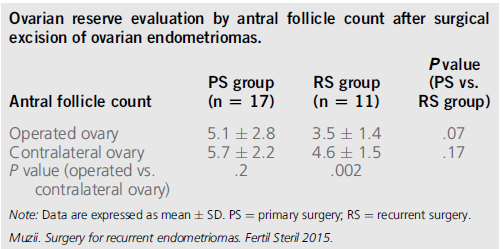 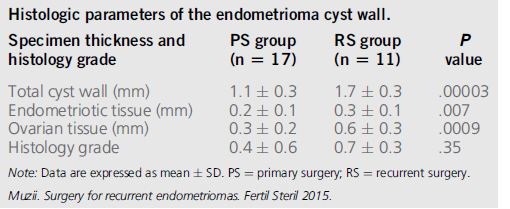 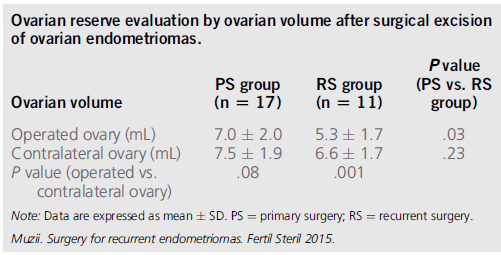 Muzzii L, Fertil steril 2015
Effect of endometrioma cystectomy on IVF outcome: a prospective randomized study
Ovarian surgery resulted in longer stimulation, higher FSH requirement 
and lower oocyte number, but fertilization, 
pregnancy and implantation rates did not differ between the groups.
Demirol et.al.RBM Online 2006
Surgical risks
Major ( 1,4%)
Vascular
Intestinal
Anesthesia-related

Minor (7,5%)
Surgical site infection
Ekstraperitoneal insuflation
Chapron et.al,2002
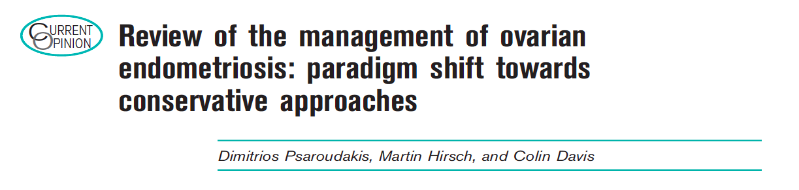 Detrimental effect of surgery on the ovarian reserve !!!

No evidence for the beneficial effect of surgery on the fertility outcome !!!
Risks of conservative management
Oocyte quality may be affected 
Opu procedure may become complicated 
                           - İnfection
                           - Follicular fluid contamination
                           - Visceral injury
Endometriomas may affect response to COH
Risk of pregnancy complication
Malignancy
Progression of endometriosis                                                                         
                                                                                                                                            Somigliana et al,2015
Is there any decrease in oocyte quality?
Free iron decreases oocyte quality
                                                                (sanchez et al,2014)
Retrospective studies ( 2 major studies)
                                                                (Ashrafi et al., 2014; Filippiet al., 2014)
Fertilisation , high quality embryo rates are similar 
                                                                          (Ashrafi et al., 2014; Filippiet al., 2014
Decreased number of mature oocytes
                                                                  (Ashrafi et al., 2014)
How does it affect OPU technique?
Distorsion of pelvic anatomy
Difficulty may be experinced while avoiding entry to endometrioma itself
        

risk of visceral injury
Malignancy  potential?
The risk of long-term ovarian cancer development from unoperated      endometriomas.
The risk of missing an occult malignancy at the time of IVF
2 big studies
8/950    %0.8 
                              Mostoufizadeh    and Scully (1980)
9/1000   %0.9
                     Stern et al. (2001)
       Risk is very low (NNT > 300)
Endometrioid 
Clear cell histotypes
        Age
        Family history
        USG feature
        Size(8-10?)
        Recurrent endometrioma
                Van Leeuwen et al., 2011; Rizzuto et al., 2013;          Stewart et al.,2013, Kobayashi et al., 2007
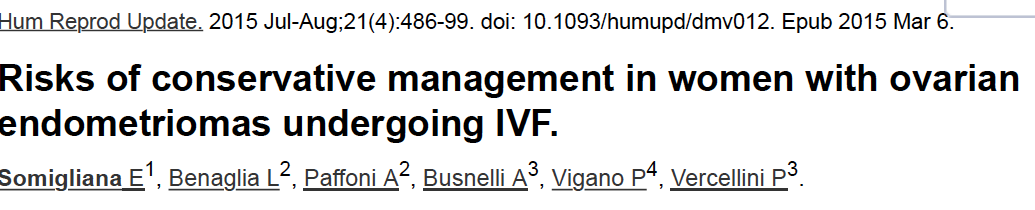 Infection of the endometriomas, follicular fluid contamination with the endometrioma content, higher risk of pregnancy complications  risks do not justify surgery because these events are uncommon .
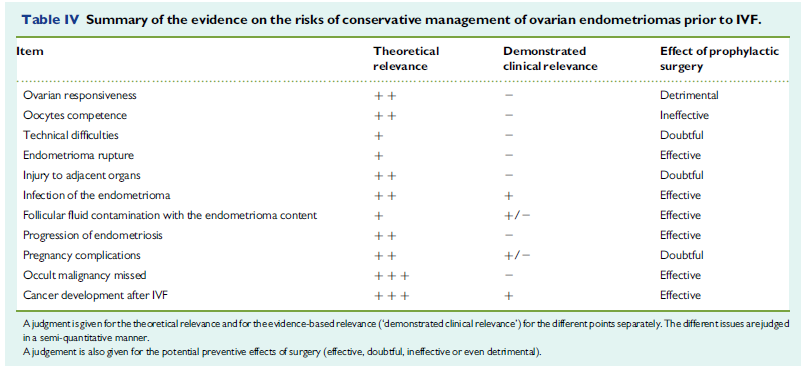 Somigliana E, Human Reprod Update, 2015
No significant difference in terms of ovarian responsiveness to hyperstimulation
Somigliana et al., 2015
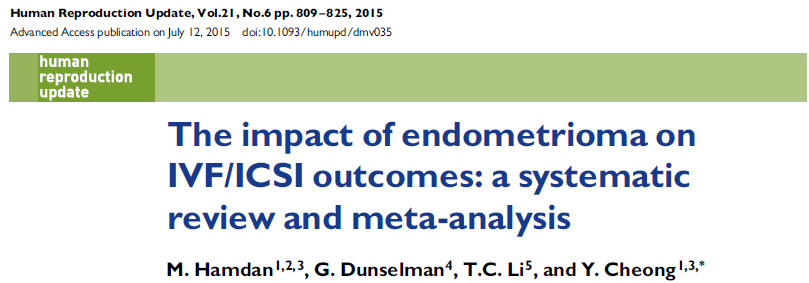 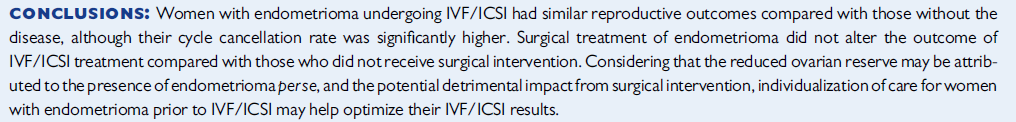 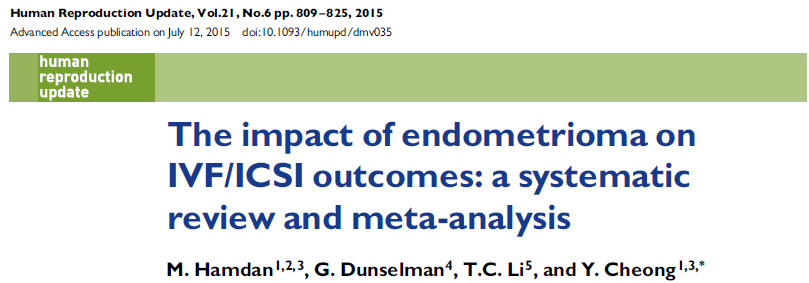 Women with intact endometrioma when compared with women without endometrioma;
              - Similar LBR, CPR and MR
              - Lower mean number of oocytes retrieved                                in women with intact endometrioma
              - Higher cycle cancellation rate  
   Women with intact endometrioma when compared with women with  surgical treatment prior to IVF/ICSI
             - Similar LBR, CPR and MR 
             - Lower AFC,  MNOR                                                                     in women with  surgical treatment                     
             - Higher total gonadotrophin stimulation dose
Surgery           vs          ART
Should  we perform surgery ?
No evidence for favorable IVF outcome when surgery is performed before ART
Risks of conservative management do not overweight surgical risks
Multiparametric score for the indication to surgery in case of endometrioma (MISE score)
Score <2: Follow upScore >3: Surgeryİf score of 3 is obtained with 2a :medical treatment2b:IVF
Muzii L. et al., 2017
In summary,
İndications for surgery in patients with endometriosis-related subfertility
                                                           without significant pain:
 Stage 1-2  endometriosis (If surgery is performed for other indications)
Improving access for oocyte retrieval
Doubts exist about their exact nature of endometrioma
 Treating hydrosalpinges to improve IVF outcomes 
Patient declines ART due to personal, cultural, or religious reasons
 Patient choice for surgery or unable to access interventions such as ART
                                                                                                               Sukhbir S et al.,2017
In summary,
The management of ovarian endometriomas for women with pain
 Ovarian reserve may be lower in women with ovarian endometrioma compared with those women without
 Surgical excision of an endometrioma is ideal for pain but may lead to reduced ovarian reserve
 Bilateral, compared to unilateral, ovarian cystectomy for endometriomas may result in a greater negative effect on ovarian reserve
 Recurrent endometrioma excision may further reduce ovarian reserve compared with primary surgery  does not improve fertility
                consider individualizing the care of women with endometrioma
                                                                                                                                                                
 Sukhbir S et al.,2017
Thank you
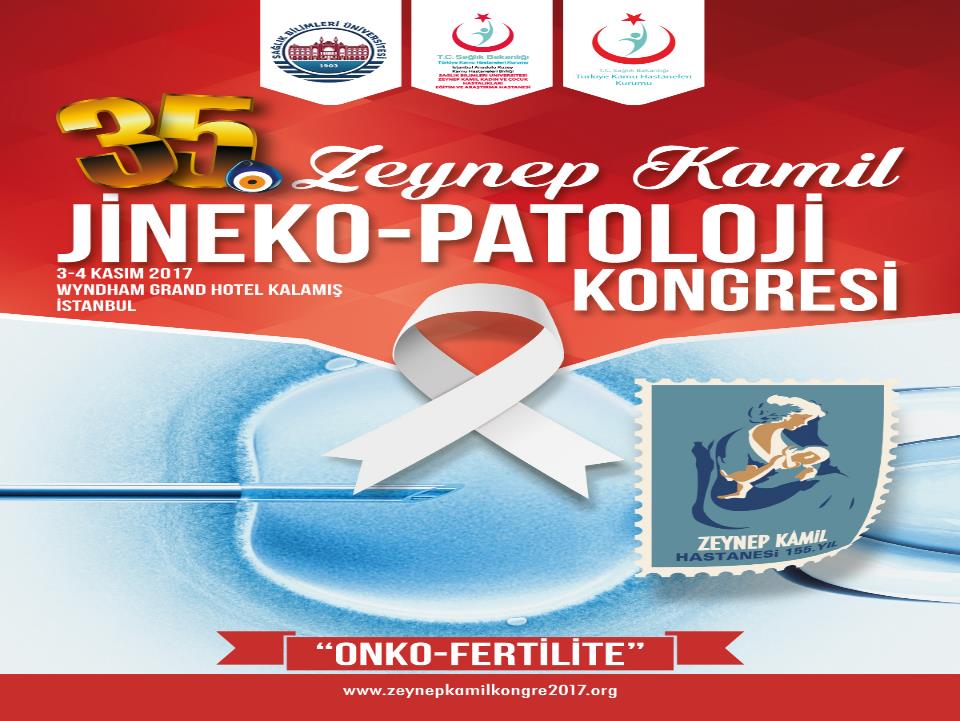 ZK
ESHRE guideline: management of women with endometriosis
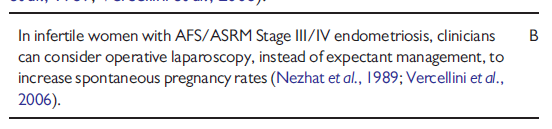 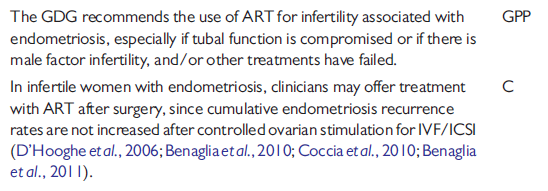 Human Reproduction,Vol.29,No.3 pp.400-412,2014
Human Reproduction,Vol.29,No.3 pp.400-412,2014
[Speaker Notes: 30 yaş altında ıvf gerektirecek durum yoksa over rezervi iyi ise cerrahi önerip spontan gebelik için şans verilebilinir.ıvf gerekli ise cerrahi önermiyoruz bcs ıvf başarısını arttırmıyor
Over rezervi iyi ise down regulation , iyi değilse antagonist uyguluyoruz]
g
[Speaker Notes: Due to the heterogeneity of data,we are unable to evaluate the reproductive outcomes pertaining to the size of the endometrioma. The endometrioma
size and the patients’ symptoms in addition to the accessibility of the ovaries for oocyte retrieval are also logical reasons to justify the consideration for their removal prior to IVF/ICSI. 
<4 cm endometriomalar IVF sikluslarında hiperstimulasyona cevabı etkilemiyor  beneglia 2011]
İntakt endometrioma versus non-endometrioma
Elde edilen oosit sayısı düşük
Bazal FSH yüksek
Total FSH dozu benzer
AFC benzer
Hamdan et al, Hum Reprod, 2015
[Speaker Notes: bütElde edilen oosit sayısı endometrioma grubunda anlamlı az olarak gösterilmiş, 
bazal FSH değerleri endometrioma grubunda yüksek izlenmiş, total gonadotropin dozu ve bazal AFC ler gruplar arasında benzermiş.]
İntakt endometrioma versus non-endometrioma
Canlı doğum oranları benzer
Klinik gebelik oranları benzer
Abort oranları benzer
Siklus iptal oranları 2.8 kat fazla
Hamdan et al, Hum Reprod, 2015
[Speaker Notes: SLAYT KAYMIŞ
Endometrioması olan ve olmayan hsta gruplarında IVF sonuçlarına baktığımızda canlı doğum, klinik gebelik, abort oranları bakımından fark yokken,
 siklus iptal oranları endometrioma grubunda 2.8 oranında yüksek izlenmiştir.]
Tedavi edilmiş endometrioma versus intakt
Elde edilen oosit sayısı düşük
Bazal FSH benzer
Total FSH dozu yüksek
AFC dahha düşük
Hamdan et al, Hum Reprod, 2015
Tedavi edilmiş endometrioma versus intakt  endometrioma
Canlı doğum oranları benzer
Klinik gebelik oranları benzer
Abort oranları benzer
Siklus iptal oranları benzer
Hamdan et al, Hum Reprod, 2015
Endometrioma (intact) vs peritoneal endometriosis
Elde edilen oosit sayısı benzer
Bazal FSH benzer
AFC anlamlı düşük
Hamdan et al, Hum Reprod, 2015
Endometrioma(intact) vs peritoneal endometriosis
Canlı doğum oranları benzer
Klinik gebelik oranalrı benzer
Abort oranları benzer
Siklus iptal oranları benzer
Hamdan et al, Hum Reprod, 2015
[Speaker Notes: Endometrioma ve peritoneal endometriosis gruplarında ise canlı doğum, klinik gebelik, abort ve siklus iptal oranları benzer olarak izlenmiş]
Conclusion